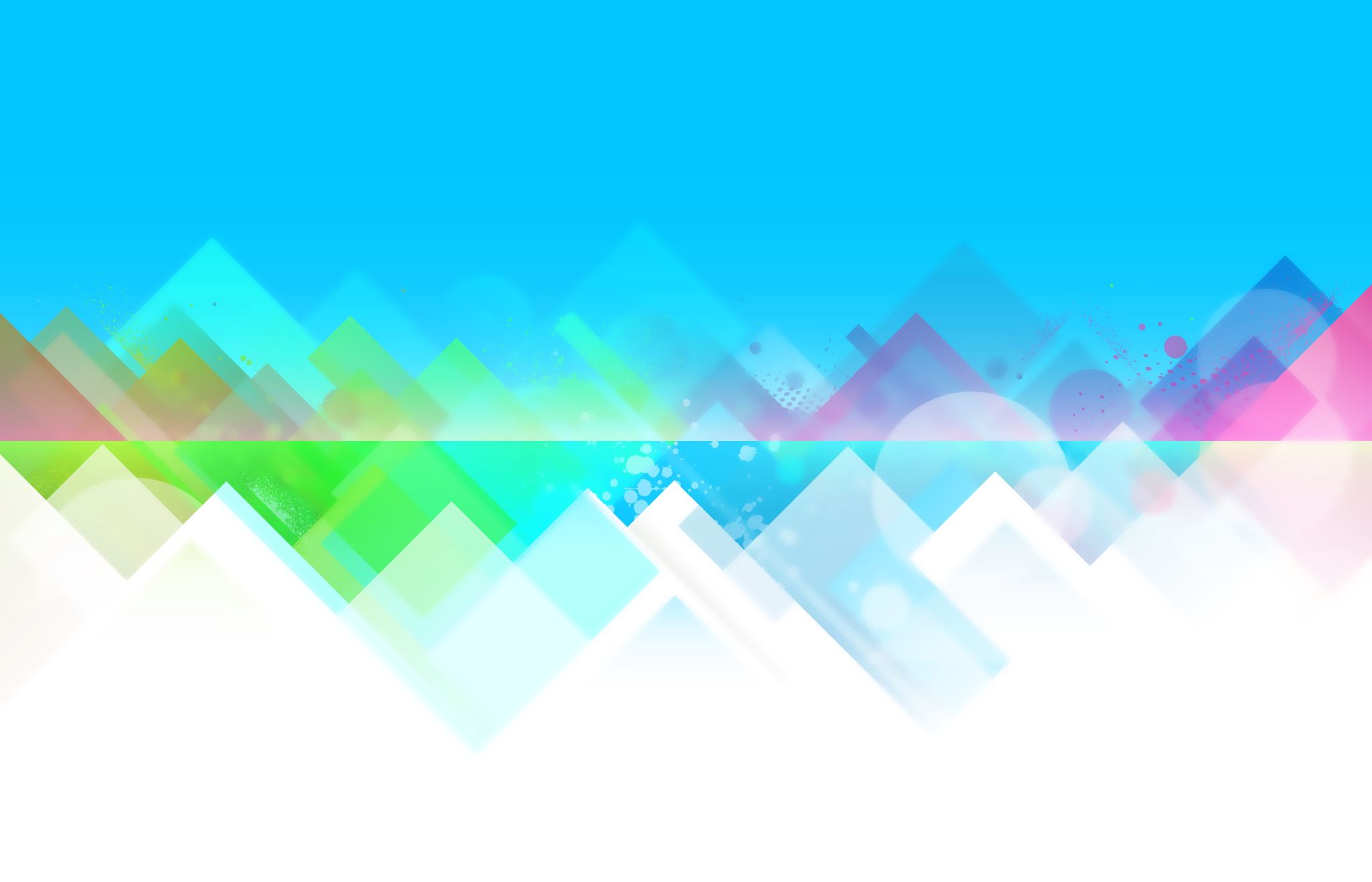 Η συνέντευξη στο εθνογραφικό πεδίο
Προφορική Ιστορία και Εθνογραφική Έρευνα
Η προφορική ιστορία βασίζεται στις προφορικές μαρτυρίες των πληροφορητών, τις οποίες εξασφαλίζει ο ερευνητής μέσω της συνέντευξης.
Το ίδιο εργαλείο, της συνέντευξης, χρησιμοποιείται συχνά και στην εθνογραφική έρευνα.
Αν και οι βασικοί κανόνες της συνέντευξης είναι κοινοί, υπάρχουν ιδιαιτερότητες που θα πρέπει ο ερευνητής/τρια να λάβει υπόψη του ανάλογα με το πλαίσιο στο οποίο διεξάγει τη συνέντευξη.
Σχεδιάζοντας τη συνέντευξη
Ερωτήσεις ανοικτού και κλειστού τύπου: σε ποιες περιπτώσεις τις χρησιμοποιούμε.
Πλάνο της συνέντευξης: Πώς το φτιάχνουμε; Πόσο αυστηρά το τηρούμε;
Προετοιμασία σε ό,τι αφορά το πλαίσιο και τα πραγματολογικά δεδομένα: μελέτη βιβλιογραφίας
Απαραίτητος εξοπλισμός
Παραχωρητήριο συνέντευξης
Αρχική επαφή με τον πληροφορητή, στον οποίο εξηγούμε την έρευνα και τη σπουδαιότητα της μαρτυρίας του.
Η συνέντευξη
Συζητάμε για το παραχωρητήριο της συνέντευξης και συμφωνούμε πάνω στα πρακτικά ζητήματα (ανωνυμία, ψευδώνυμο κλπ)
Φροντίζουμε να είναι ήσυχο το περιβάλλον και χωρίς περισπασμούς.
Συμφωνούμε από την αρχή για την ηχογράφηση και ανοίγουμε το μαγνητόφωνο όσο νωρίτερα γίνεται.
Τα πρώτα λεπτά της συνέντευξης είναι αυτά στα οποία «σπάει ο πάγος». 
Αφήνουμε τον πληροφορητή να επιλέξει από πού θέλει να ξεκινήσει.
Το σχεδιάγραμμα χρησιμοποιείται ως οδηγός και για τους δύο, χωρίς όμως να διαταράσσει τη ροή της συζήτησης.
Εξασκούμε ενεργητική ακρόαση και διακόπτουμε τον συνομιλητή μας το λιγότερο δυνατό.
Σε κάποια παύση, επαναφέρουμε τη συζήτηση στα θέματα που αφορούν την έρευνά μας, αν κρίνουμε ότι ακολουθεί άλλους δρόμους.
Τι είναι η μνήμη
Στη συνέντευξη επιδιώκουμε να έρθουμε σε επαφή με το αφήγημα της μνήμης του πληροφορητή μας.
Η μνήμη δεν είναι «αποθήκη», δεν είναι σταθερή. 
Παράγεται συνεχώς και παράγεται στη διάρκεια της συνέντευξης.
Η μνήμη είναι επιλεκτική
Η μνήμη είναι επιτελεστική
Τα κοινωνικά πλαίσια της μνήμης
Συλλογική μνήμη
Πολιτισμική μνήμη
Δημόσια μνήμη
Θεσμική μνήμη
Μεταμνήμη
Τα συναισθήματα στη συνέντευξη
Τραυματική μνήμη
Διχαστική μνήμη
Ενοχή και ντροπή / Αποσιωπήσεις
Απομαγνητοφώνηση της συνέντευξης
Μένουμε πιστοί στο ηχητικό κείμενο
Σημειώνουμε κατά το δυνατόν σιωπές, καθυστερήσεις, δισταγμούς κλπ
Βάζουμε χρονικές ενδείξεις με βάση τη θεματική
Σημειώνουμε τυχόν προβλήματα που θα προκύψουν για να τα αποσαφηνίσουμε σε επικοινωνία με τον πληροφορητή
Την πραγματοποιούμε ιδανικά πριν τη δεύτερη συνέντευξη, ώστε να έχουμε μια ολοκληρωμένη εικόνα και να προετοιμαστούμε
Φροντίζουμε να συμπληρώνουμε το δελτίο/ταυτότητα και το ημερολόγιο της συνέντευξης, γιατί είναι απαραίτητο για τη χρήση της στο μέλλον.